Chongqing University of Technology
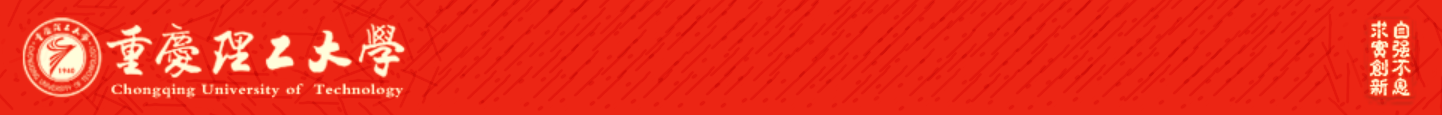 ATAI
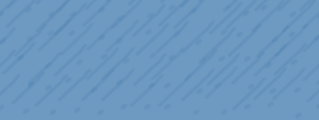 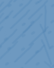 Advanced Technique of Artificial  Intelligence
Chongqing Unive
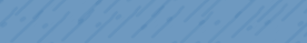 A Label Dependence-aware Sequence Generation Model for
Multi-level Implicit Discourse Relation Recognition
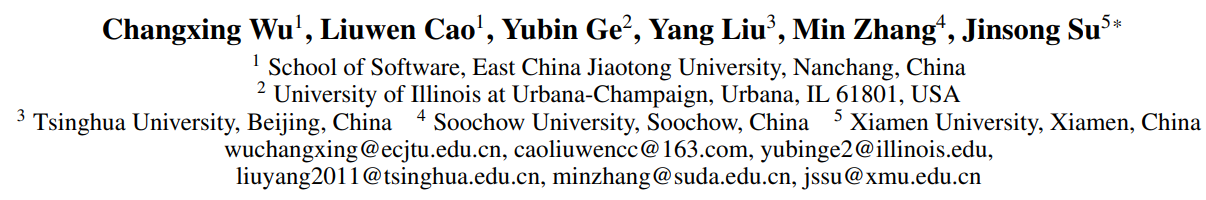 Code：https://github.com/nlpersECJTU/LDSGM
（AAAI-2022)
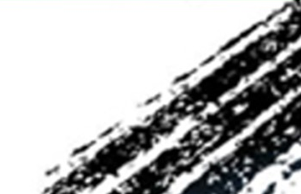 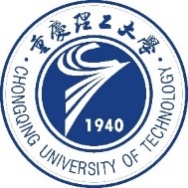 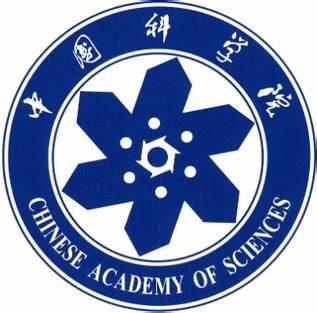 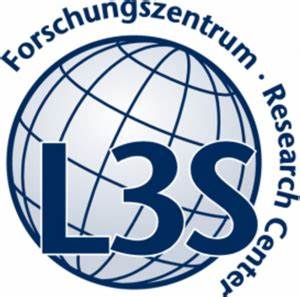 Reported by  Zicong Dou
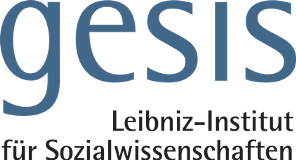 1
Chongqing University of Technology
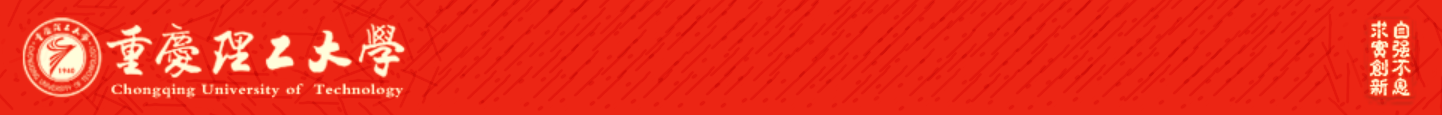 ATAI
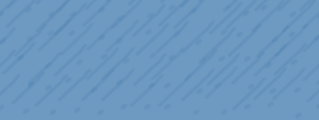 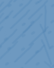 Advanced Technique of Artificial  Intelligence
Chongqing University of Technology
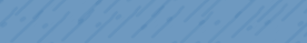 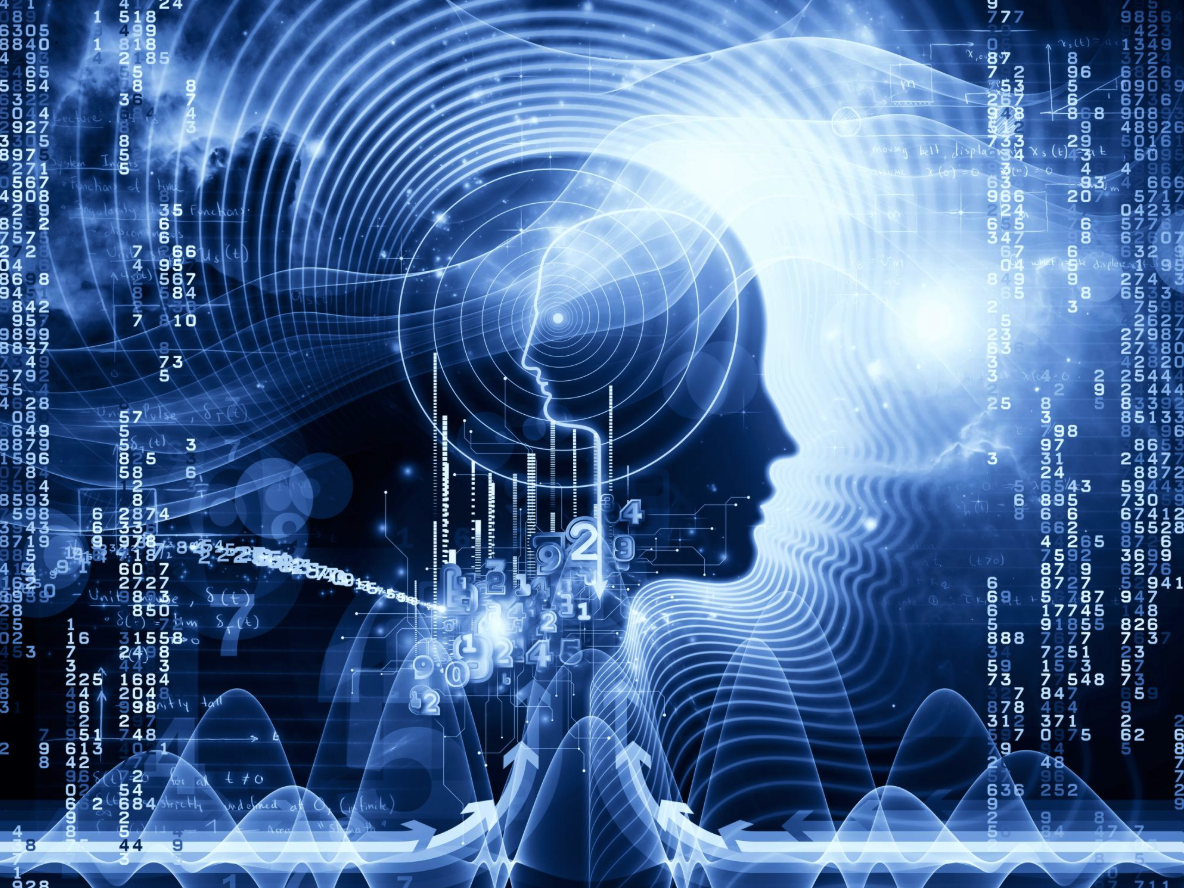 1. Introduction
2. Approach
3. Experiments
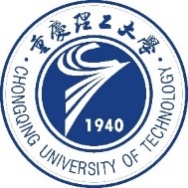 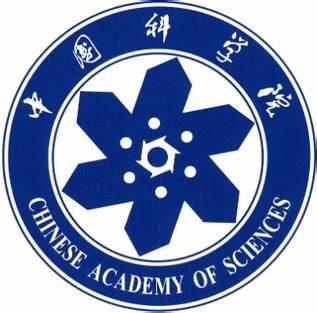 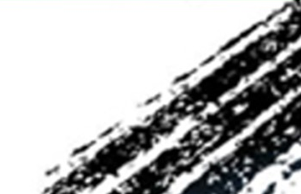 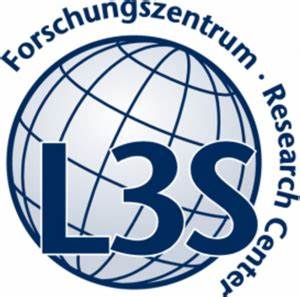 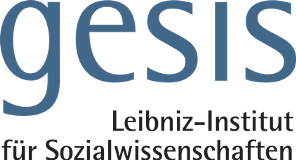 2
Introduction
这种繁荣来得正是时候，
依据PDTB的任务定义，篇章关系类型主要分为四大类：比较关系（Comparison）、偶然关系（Contingency）、扩展关系（Expansion）、时序关系（Temporal）。
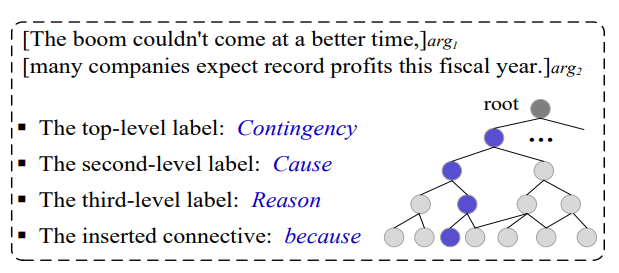 许多公司预计本财年利润将创历史新高。
• We consider multi-level IDRR as a label sequence generation task. 
• We propose a label dependence-aware sequence generation model. Both its encoder and decoder, combined with the mutual learning enhanced training method, can fully leverage the label dependence for multi-level IDRR.
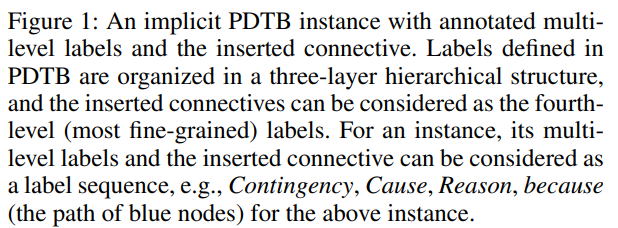 Approach
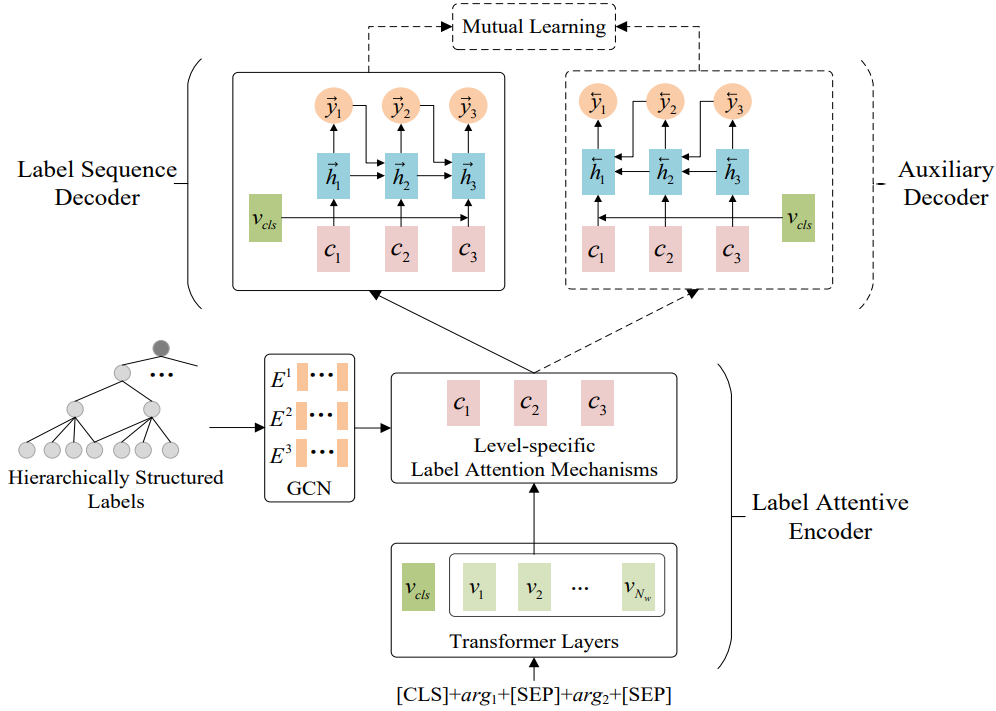 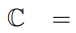 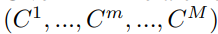 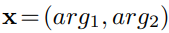 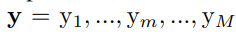 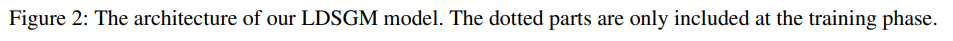 Approach
Label Attentive Encoder
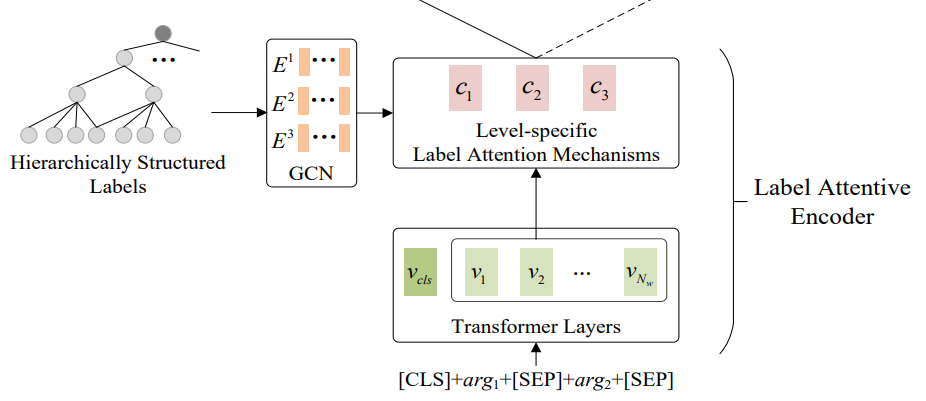 local and global representations
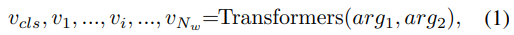 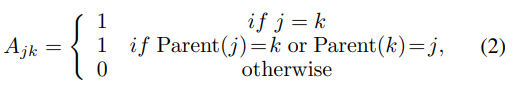 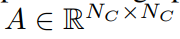 Use GCN to obtain better label embeddings
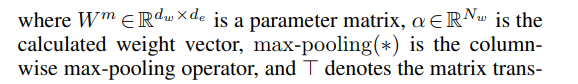 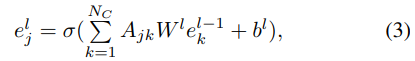 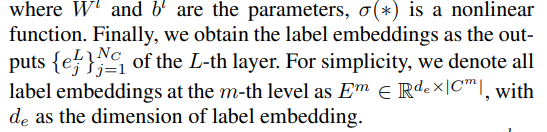 label attention mechanisms to extract learn contexts
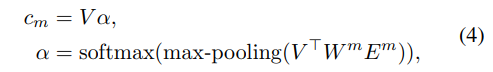 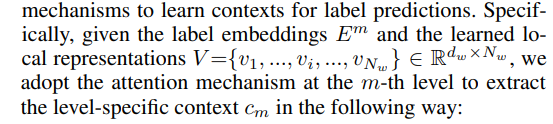 Approach
Label Sequence Decoder
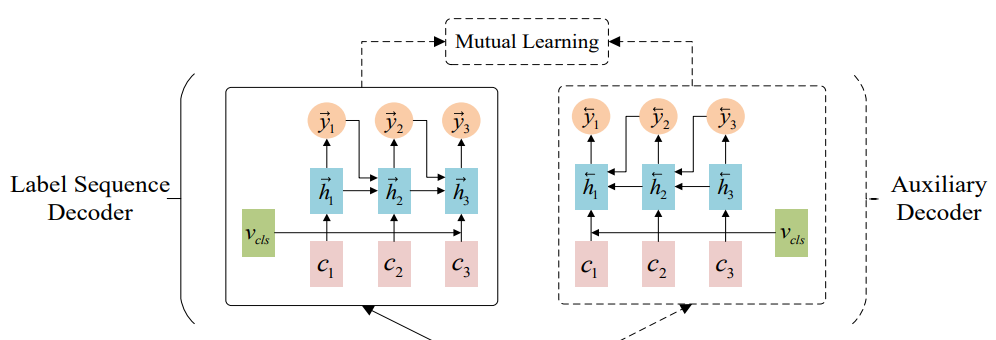 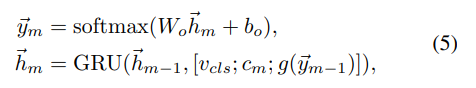 Mutual Learning Enhanced Training
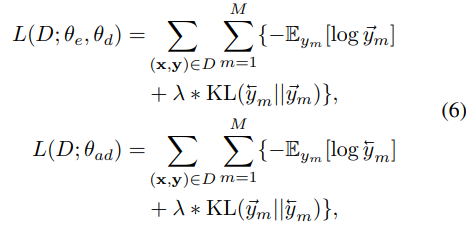 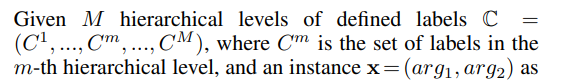 Experiments
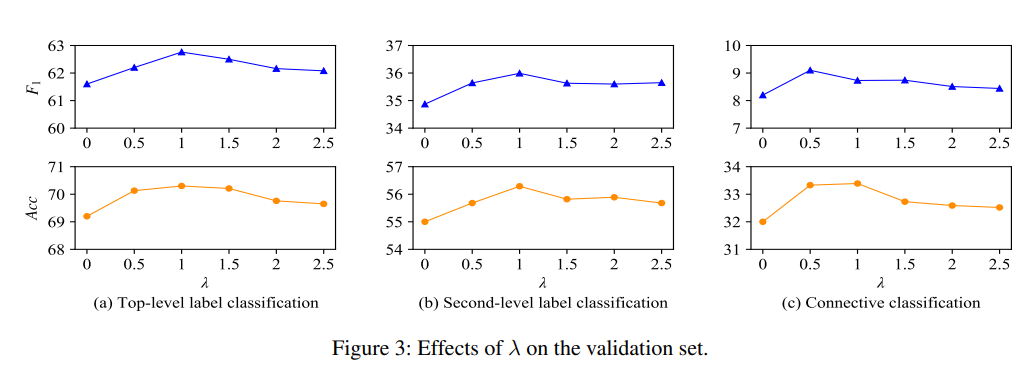 Experiments
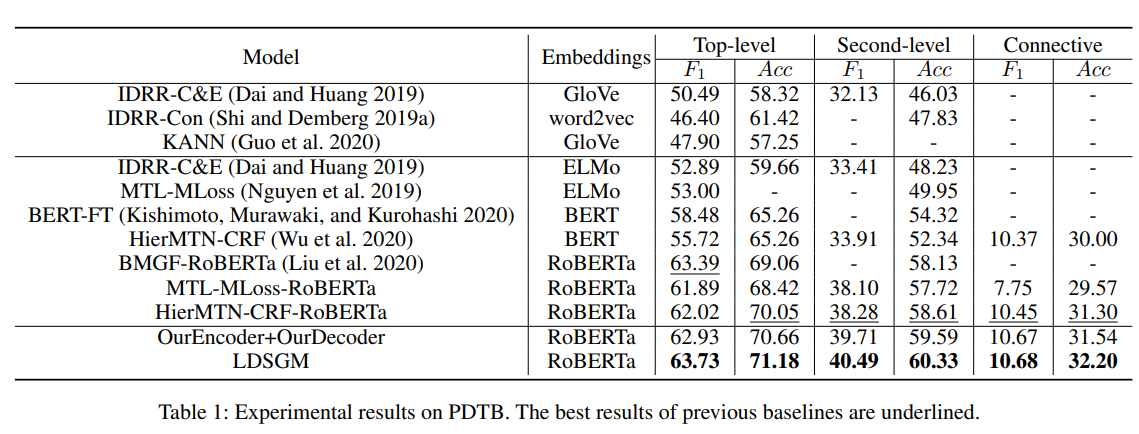 Experiments
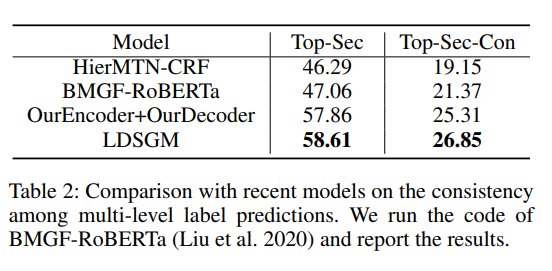 Experiments
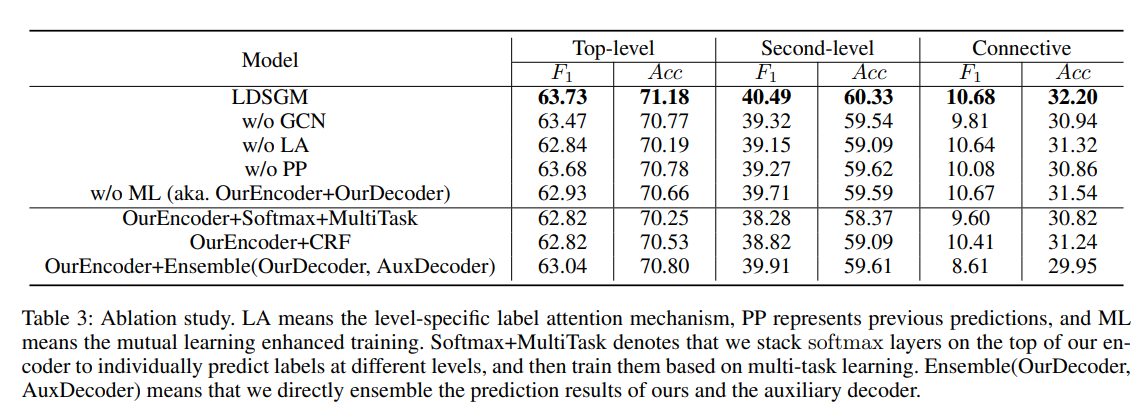 Experiments
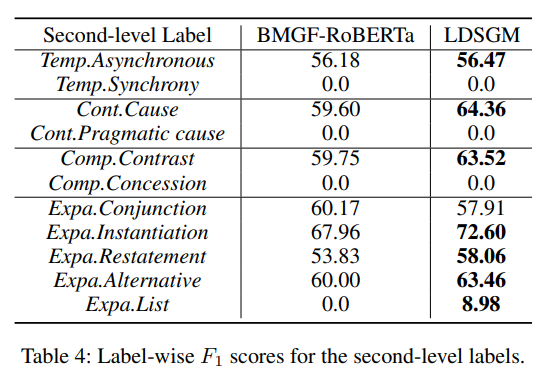 Thank you！